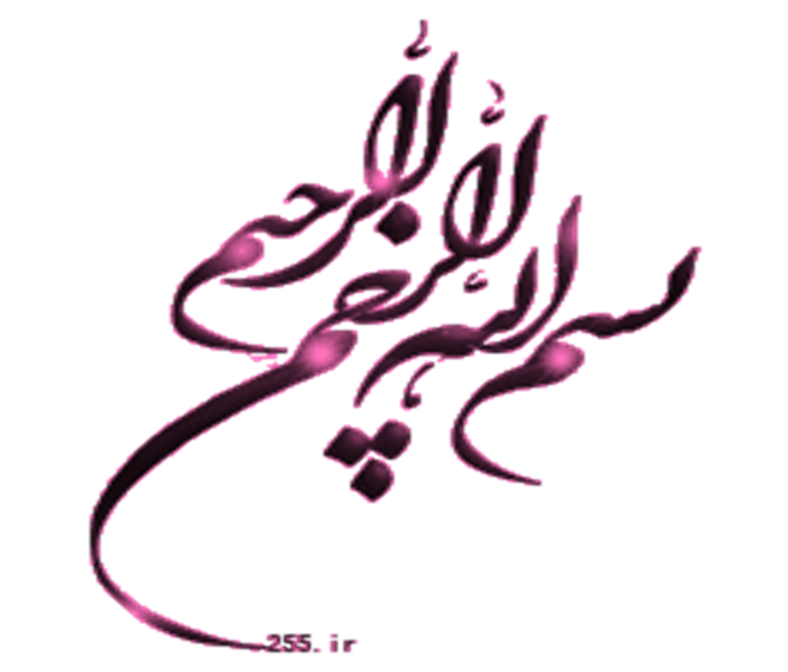 موضوع: طراحی و ساخت سیستم هشدار سیل 
درس: کنترل سیلاب 
استاد مربوطه دکتر بذرافشان
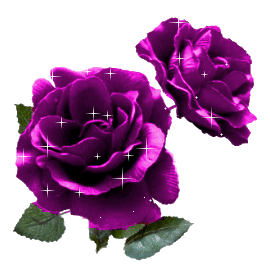 مقدمه
در راستای مقابله با پدیده ویرانگر سیلاب، گروهی از محققان کشورمان در یک شرکت دانش بنیان داخلی موفق به طراحی وساخت سیستم هشدار سیل و سیلاب‌ با قابلیت پیش‌بینی و اعلام فوری خطر سیلاب‌های مخرب شهری از طریق ارسال پیامک شدند.
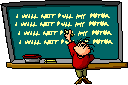 روش کار
سیستم سپهر که سریعترین سیستم هشدار سیلاب در دنیاست، قادر است از همان دقیقه اول شروع بارش به صورت دقیقه‌یی میزان بارندگی را با ده‌ها آستانه محاسبه شده از نظر شدت و تداوم بررسی کرده و در صورت رسیدن داده ها به آستانه خطر و هشدار با ارسال پیامک در کمترین زمان ممکن، مسوولان مدیریت بحران را از خطر بروز سیلاب مطلع کند. 
هشداردهی زودهنگام سیل در حوزه‌های آبخیز، با «زمان تمرکز» کمتر از یک ساعت، امکان پذیر نیست. باران سنج‌های موجود، معمولا هر 10 تا 15 دقیقه یک بار، داده‌های ثبت شده بارش را به مرکز مدیریت سیلاب گزارش می‌کنند تا با استفاده ازنرم افزارهای رایج، پس از 30 دقیقه پردازش، بررسی‌ها، جهت صدور هشدار سیل کامل شود.
این حسگر بومی شده در تمام حوزه‌ها اعم از حوزه های دارای مطالعات جامع سیل و حوزه های فاقد این مطالعات قابل نصب و کاربری است در حوزه‌های فاقد مطالعات جامع، شروع بارش، در همان دقیقه اول به کارشناس مسوول پیامک می‌شود. در طول بارش، در مقاطع زمانی دلخواه، مثلا هر پنج دقیقه یکبار، بارش تفکیکی هر دقیق و نیز بارش کلی این رگبار تاکنون، ارسال می‌شود و با پایان بارندگی، جهت ارزیابی دقیق‌تر پیش آگهی، خاتمه بارش گزارش می‌شود
جهت اطمینان بیشتر به صحت عملکرد سیستم، روزانه یک پیامک به کارشناس مسوول سیل در منطقه ارسال می‌شود تا در صورت بروز اشکال توسط تیم پشتیبان به سرعت رفع نقص صورت گیرد. 
بر اساس شدت‌های بارش تعریف شده توسط کاربران، گروه‌های مختلفی از مخاطبان شامل کارشناس سیستم، مدیر، مدیر ارشد، به تفکیک، پیامهای درخور توجه برای خودشان را به صورت خودکار دریافت می‌کنند. 
پنجره‌های زمانی پردازش یک دقیقه و زمان پردازش، کسری از ثانیه است، سرعت متوسط ارسال هر پیامک 6 ثانیه است که می‌تواند به سهولت ظرف یک دقیقه تا 10 مخاطب را اطلاع‌رسانی کند.
حوزه‌های دارای مطالعات جامع سیلاب (مثلا حوزه رود کن)، دقت پردازش و اطلاع‌رسانی بسیار بیشتر است. یعنی حسگر "سپهر" از شروع بارش، هر دقیقه یک بار میزان بارندگی را با دهها آستانه محاسبه شده هم از نظر شدت و هم از نظر تداوم، بررسی می‌کند و ظرف اولین دقیقه پیامکی مثلا با این متن «بارش در پنجره زمانی بیست دقیقه‌یی و دوره بازگشت پنجاه ساله، در محل حسگر شماره 3» را به کارشناسان و مدیران ذی‌ربط ارسال می‌کند. مخاطبان فقط پیام‌هایی با اهمیت در خور جایگاه تصمیم‌گیری‌شان دریافت می‌کنند و از ارسال پیامک‌های معمولی‌تر برای مدیران ارشد، صرفه نظر می‌شود
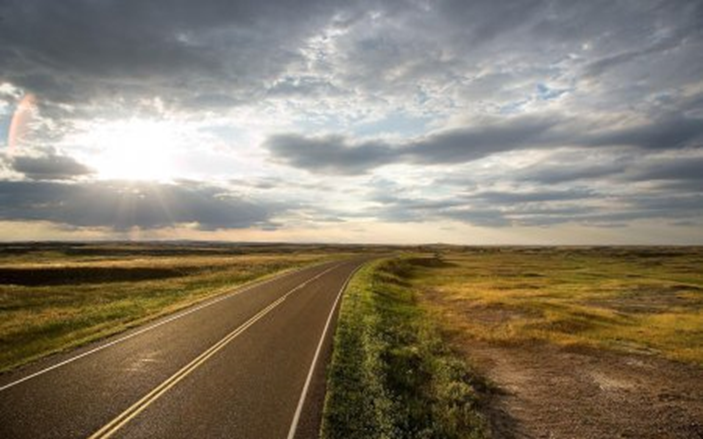 با تشکر از توجه شما